УРОК - ИГРА
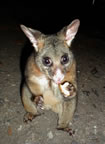 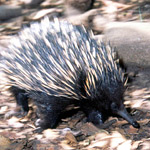 Угадай страну!
[Speaker Notes: 1 задание]
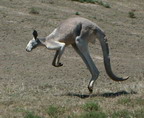 Шифровка Кенгуру:
Церемония открытия игр
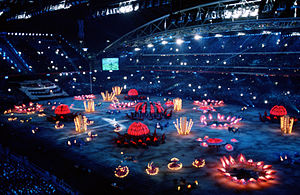 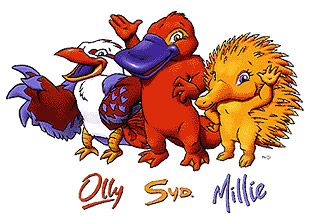 Кукабарра, Утконос, Ехидна
Церемония закрытия игр
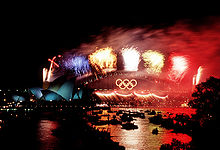 Золотая медаль олимпиады - 2000
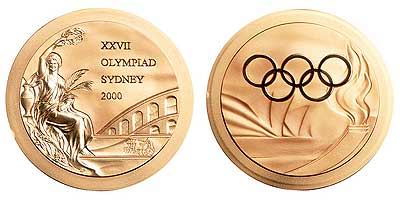 Богиня Победы. Олимпийский факел

                 Россия – 32 золотые медали
[Speaker Notes: Россия – 32 золотые медали]
Угадай порядковый номер этих игр!
Выиграй медаль:
[Speaker Notes: Выиграй медаль:]
Конкурс для болельщиков олимпиады:

Среди 160 000 жителей города 65% не интересуются 
футболом. Среди футбольных болельщиков 80% 
смотрели по телевизору финальную игру. Сколько 
зрителей смотрело этот матч?
Домашнее задание: 
Узнать страну проведения олимпийских игр 
2012года, номер олимпиады, её талисман и 
немного о его происхождении.